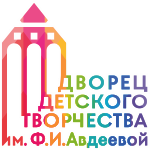 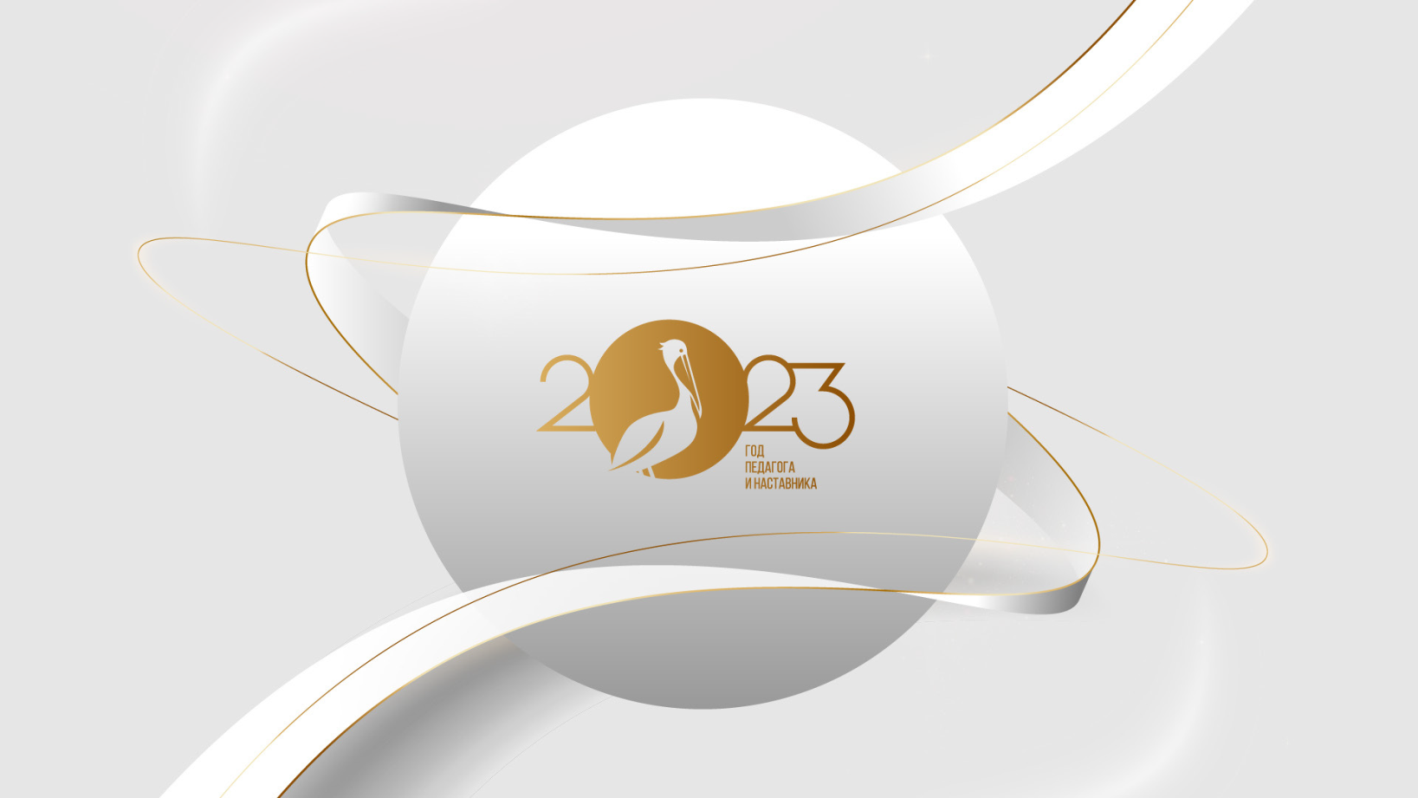 Об ориентирах и стратегиях профессионального развития педагогов МАНОУ Дворец детского творчества им. Ф.И.Авдеевой
Иванова Татьяна Ивановна, директор МАНОУ ДДТ им.Ф.И.Авдеевой
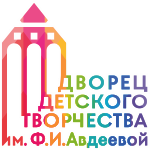 Дворец детского творчества имени Фатии Иннокентьевны Авдеевой городского округ «город Якутск»:
крупнейшее нетиповое образовательное учреждение Республики Саха (Якутия)
 муниципальный опорный центр дополнительного образования детей;
 площадка доступного качественного дополнительного образования, начального образования и дополнительного профессионального образования.
Дворец является автономным нетиповым образовательным учреждением, имеет 3 лицензии на реализацию образовательных программ: общего образования, дополнительного образования детей и взрослых, дополнительного профессионального образования
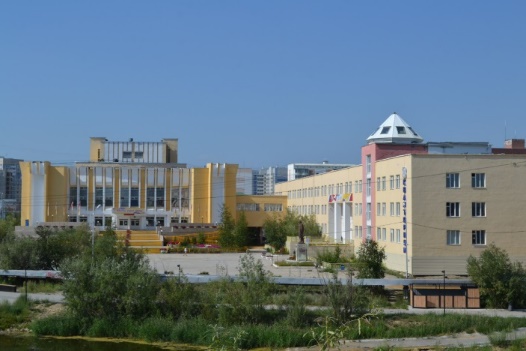 Во Дворце всего 138 педагогических работников, из них имеют высшую и первую квалификационную категорию 69,6% педагогов.  
Средний возраст – 40 лет, молодых педагогов до 35 лет – 31,2%.
Ориентир 1: Программа развития  МАНОУ «Дворец детского творчества им. Ф.И. Авдеевой» городского округа «город Якутск» на период 2022–2026 гг.
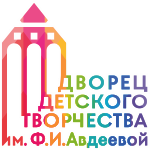 Цели Программы: Повышение доступности и качества:
дополнительного образования детей;
основного начального образования;
дополнительного профессионального образования  
	Повышение роли ДДТ как:
муниципального (опорного) центра дополнительного образования Республики Саха (Якутия);
 городского центра развития профессиональных компетенций педагогов
Направление №1. Развитие дополнительного образования детей в ДДТ 
Направление №2 Развитие начального образования в ДДТ 
Направление №3 Развитие массовой досуговой деятельности ДДТ
Направление №4. Развитие кадрового потенциала ДДТ 
Направление № 5. Развитие дополнительного профессионального образования педагогов 
Направление №6. Экономическое и материально-техническое развитие  ДДТ
Ориентир 2: Профессиональный стандарт педагога дополнительного образования детей и взрослых
Утвержден приказом Минтруда от 22.09.2021 № 652н.
Обобщенная трудовая функция:
Преподавание по дополнительным общеобразовательным программам
Трудовые функции: 
Преподавание по дополнительным общеобразовательным программам. 
Организация деятельности обучающихся, направленной на освоение дополнительной общеобразовательной программы. 
Организация досуговой деятельности обучающихся в процессе реализации дополнительной общеобразовательной программы. 
Педагогический контроль и оценка освоения дополнительной общеобразовательной программы. 
Разработка программно-методического обеспечения реализации дополнительной общеобразовательной программы
Обобщенные трудовые функции:
Преподавание по дополнительным общеобразовательным программам
 Организационно-методическое обеспечение реализации дополнительных общеобразовательных программ
 Организационно-педагогическое обеспечение реализации дополнительных общеобразовательных программ
Трудовые действия, умения, знания
Обобщенная трудовая функция:
Организационно-педагогическое обеспечение реализации дополнительных общеобразовательных программ
Обобщенная трудовая функция:
 Организационно-методическое обеспечение реализации дополнительных общеобразовательных программ
Трудовые функции: 
	Организационно-методическое обеспечение реализации дополнительных общеобразовательных. 
	Организация и проведение исследований рынка услуг дополнительного образования детей и взрослых. 
	Организационно-педагогическое сопровождение методической деятельности педагогов дополнительного образования. 
Мониторинг и оценка качества реализации педагогическими работниками дополнительных общеобразовательных программ
Трудовые функции: 
	Организационно-педагогическое обеспечение. 
	Организация и проведение массовых досуговых мероприятий. 
	Реализации дополнительных общеобразовательных программ. 	Организационно-педагогическое обеспечение развития социального партнерства и продвижения услуг дополнительного образования детей и взрослых. Организация дополнительного образования детей и взрослых по одному или нескольким направлениям деятельности
Трудовые действия, умения, знания
Компетентностно-ориентированное тестирование
педагогических работников
на соответствие требованиям профессионального стандарта
 «Педагог дополнительного образования детей и взрослых»
(Тест на выявление уровня трудовых действий, умений, знаний
БЛОК 1
Преподавание по дополнительным общеобразовательным программам
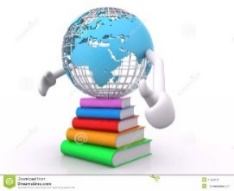 педагог ДО
БЛОК 2
Организационно-
методическое обеспечение
 дополнительных
 общеобразовательных
 программ
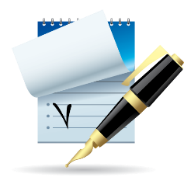 методист
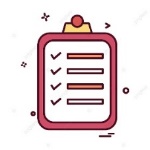 БЛОК 3
Организационно-педагогическое обеспечение реализации дополнительных общеобразовательных программ
педагог-организатор
В рамках предложенного тестирования 
определены следующие уровни сформированности компетенций
Средний балл освоения компетенции «Преподавание по ДОП» 
педагогическими работниками ДДТ
Выявленные дефициты (средний и низкий уровень выполнения трудовых действий, умений, знаний): 
умение отбирать и формировать информацию (рекламу) о возможностях ДОП для привлечения обучающихся; 
проводить групповые встречи с родителями с целью повышения их психолого-педагогической компетентности; 
создавать условия для инклюзивного образования в рамках ДОП;
планировать образовательный процесс, учебные занятия, применять педагогические технологии с учетом задач и особенностей ДОП;
использовать цифровые образовательные технологии, вести документацию на электронных носителях.
Ориентир 3: критерии и показатели аттестации на квалификационные категории по должности «педагог дополнительного образования» и «педагог-организатор»
Критерии:  
Представление собственного инновационного педагогического опыта
Организация творческой развивающей среды и методическая оснащенность
Позитивная динамика результатов по дополнительным образовательным программам и продуктивных видов деятельности обучающихся (воспитанников)  
Реализация программы индивидуальной работы с обучающимися. Наличие и реализация индивидуального образовательного маршрута обучающегося  (с особыми потребностями, с отклонением в развитии) 
Мониторинг удовлетворенности обучающихся (воспитанников) и родителей (законных представителей) качеством предоставляемых услуг педагога
Участие в научно-исследовательской, инновационной, проектной (в том числе в реализации социокультурных проектов) деятельности
Распространение педагогического опыта. Наличие публикаций, включая интернет-публикации
Разработка и внедрение авторских программ, методических пособий, игр, цифровых образовательных ресурсов
Выступления на научно-практических конференциях, педагогических пособий, игр, цифровых образовательных ресурсов
Участие в муниципальных, региональных и федеральных профессиональных конкурсах
Трудовые действия, умения, знания
Стратегия 1: разработка и реализация ИППР (индивидуальных программ профессионального развития)
Результатом профессионального развития становится достижение педагогом профессионализма и, соответственно, повышение качества  педагогической деятельности, получение определенного социального статуса, достижения в избранной профессии (Маркова А.К.,1993)
Индивидуальную траекторию профессионального роста педагога, основываясь на трудах педагогов-исследователей, мы рассматриваем в двух аспектах:
как индивидуальный путь профессионального развития и реализации личностного потенциала педагогом;
как целенаправленно проектируемая программа действий педагога, направленная на управление собственным профессионально-личностным развитием на определенном этапе профессиональной жизни
Пилотная группа
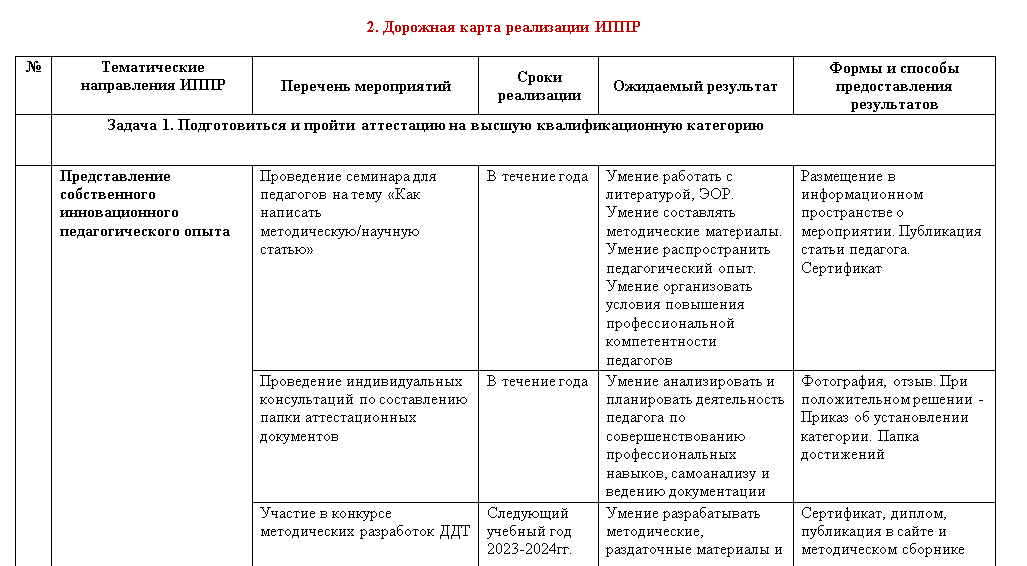 Фрагменты ИППР ст.педагога  ДО
образование высшее, магистр; высшая категория
Стаж: 10 лет
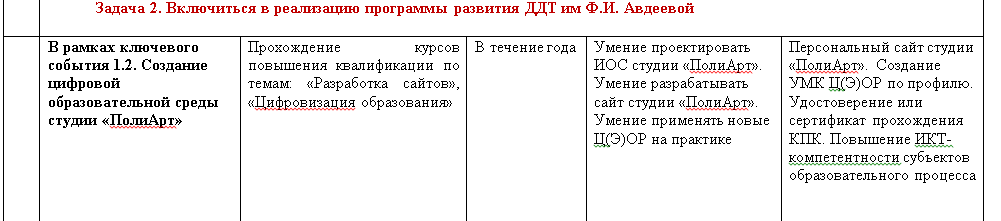 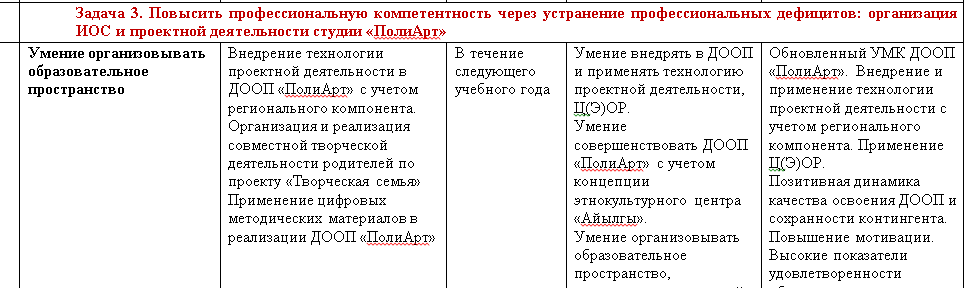 Модель методического сопровождения профессионального развития педагогов Дворца
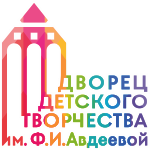 Профессиональный стандарт педагога
Критерии и показатели аттестации педагогов
Запросы Программы развития ДДТ
Результаты  диагностики
Сводный перечень профессиональных знаний и умений и профессиональных дефицитов педагогов
Ключевые события Программы: списки профессиональных знаний и умений и профессиональных дефицитов педагогов
ИППР 2
ИППР 1
ИППР N
…
Внутрифирменное обучение: темы семинаров, мастер-классов, консультаций, наставничество
Городской центр профессиональных компетенций педагогов при МАНОУ ДДТ им.Ф.И.Авдеевой: программы КПК,  семинаров
Внешние методические структуры и система повышения квалификации
Стратегия 2: внутрифирменное обучение
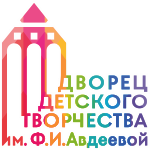 Внутрифирменное обучение – это непрерывный процесс, организуемый специально для формирования тех профессиональных компетентностей сотрудников, которые соответствуют потребностям организации, в том числе для устранения профессиональных  дефицитов педагогов
Взаимообучение трудовым действиям, умениям, знаниям:
по запросу педагогов (нужно провести доп.анкетирование)
на основании результатов тестирования на платформу ЭРАСКОП, 
например:
мотивация обучающихся к познанию и творчеству, практической деятельности, освоению ДОП; 
вопросы психолого-педагогического сопровождения ДОП, понимание особенностей обучающихся (возрастных, психологических и др.), разрешение конфликтных ситуаций; 
диагностика интересов и потребностей обучающихся в области ДОД;
разработка ИОМ совместно с обучающимися и родителями, с учетом возрастных и индивидуальных особенностей обучающихся;
ведение плановой документации педагога дополнительного образования (на бумажных и электронных носителях, ведение электронной базы данных реализации ДОП) и др.
Ключевое событие 4.4. Создание модели внутрифирменного обучения кадров в ДДТ
Задача 1. Развитие кадров через формирование актуальных компетенций сотрудников ДДТ и внедрение эффективных внутрифирменных моделей развития работников
Задача 2. Развитие системы наставничества
Задача 3. Совершенствование системы мотивации сотрудников ДДТ
Стратегия 3: создание разветвленной системы наставничества
Во Дворец внедряется 4 модели наставничества: 
 традиционное
 целеполагающее
 ситуационное
 реверсивное
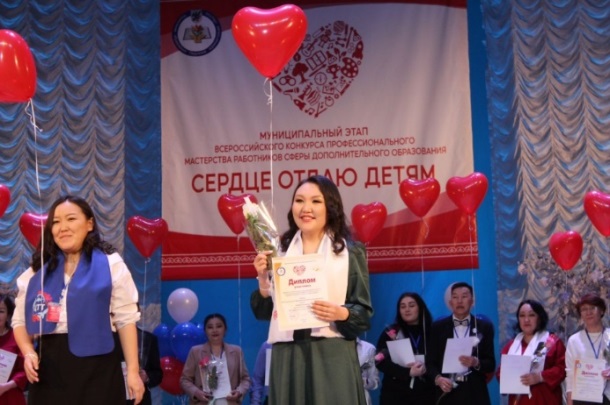 Фестиваль профессиональных компетенций молодых педагогов (МАЙ, 2023)
Модель 1: Традиционная модель наставничества  – взаимодействие между более опытным специалистом и начинающим в течение определенного периода времени
19 наставнических пар
Модель 4: Реверсивное наставничество:  опытный, высококвалифицированный профессионал, старший по возрасту, опыту становится подопечным молодого педагога, который считается его наставником по вопросам новых тенденций, технологий и т.д.
Индивидуальный план профессионального развития наставляемого
Спасибо за внимание!